Observatoire CBC« Les Belges et leurs assurances »
Description de l’échantillon
Description de l’échantillon
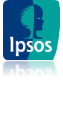 Enquête réalisée par le bureau
Description de l’ECHANTILLON
TAILLE DE L’ECHANTILLON
Méthode de collecte de données
Période du terrain
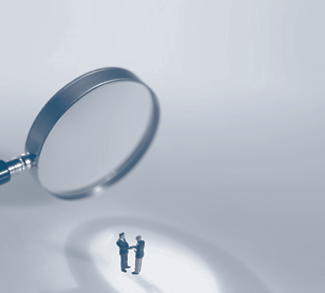 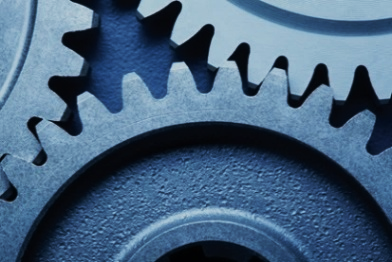 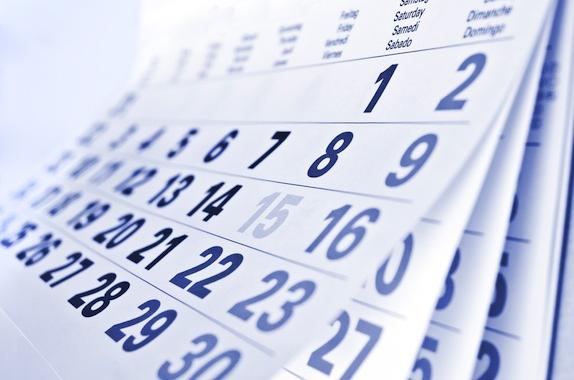 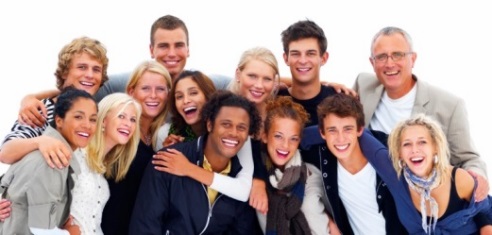 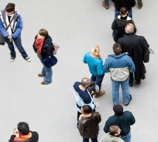 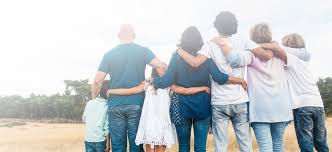 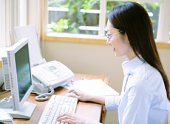 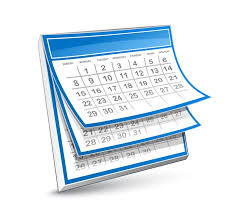 Échantillon représentatif de la population belge âgée de 
18 à 70 ans
DU:  
26/05/2023 

AU: 
30/05/2023
n=1086
Online
répondants
Marge d’erreur de 3%
3
Description de l’échantillon
Les Belges et leurs produits d’assurances
Êtes-vous assuré?
Plus de 9 Belges sur 10 déclarent être assurés.
2022
N=1057
OUI
Je ne sais pas
NON
Augmentation significative (95%)
Diminution significative (95%)
5
Base:	Total (n=1086)
Avez-vous le sentiment d’être bien assuré ?
Près de 9 Belges sur 10 se sentent (très) bien assurés.
85%
9%
Augmentation significative (95%)
Diminution significative (95%)
4% parmi les 18-24
6
Base:	Total (n=1086)
Pour quelles raisons avez-vous le sentiment d’être bien assuré ?
Le sentiment d’être (très) bien assuré provient avant tout de l’expérience positive après avoir eu recours à ses assurances.
Augmentation significative (95%)
Diminution significative (95%)
7
Base:	 Les répondants qui se sentent (très) bien assurés (n=930)
Pour quelles raisons avez-vous le sentiment de ne pas être bien assuré ?
Le sentiment de ne pas être bien assuré provient avant tout du fait ne pas être couvert pour tout.
Augmentation significative (95%)
Diminution significative (95%)
8
Base:	 Les répondants qui ne se sentent pas suffisamment/pas du tout bien assurés (n=94)
Savez-vous par quelles assurances vous êtes actuellement couvert ?
3 Belges sur 10 ne savent  pas (complètement) par quelles assurances ils sont couverts.
2022
N=998
OUI
En partie
NON
Augmentation significative (95%)
Diminution significative (95%)
Je ne m’en souviens pas
9
Base:	Les répondants qui ont une assurance (n=1024)
De manière générale, vous souciez-vous de vos assurances ?
Plus d’1 assuré sur 3 dit se soucier de ses assurances.
2022
N=998
OUI
NON
Augmentation significative (95%)
Diminution significative (95%)
10
Base:	Les répondants qui ont une assurance (n=1024)
Avez-vous déjà fait un état des lieux de toutes les assurances dont vous disposez et des contrats liés, une vérification de la validité ou de la pertinence de vos différentes assurances?
Moins de la moitié des Belges ont déjà fait un état des lieux de toutes les assurances dont ils disposent .
OUI
NON
11
Base:	Les répondants qui ont une assurance (n=1024)
Pensez-vous à revoir/réviser régulièrement les assurances dont vous disposez et les contrats liés ?
Plus d’1 sur 2 ne pense pas à revoir régulièrement leurs assurances et contrats.
2022
N=998
NON
OUI
Augmentation significative (95%)
Diminution significative (95%)
12
Base:	Les répondants qui ont une assurance (n=1024)
Parmi les assurances suivantes, lesquelles sont prioritaires à vos yeux ?
L’assurance habitation et l’assurance hospitalisation sont prioritaires pour la majorité des Belges.
Augmentation significative (95%)
Diminution significative (95%)
13
Base:	Total (n=1086)
[Speaker Notes: Les Belges assurent avant tout leurs biens! Mais la famille compte moins en termes de pérennité en cas de décès.]
Parmi les assurances suivantes, desquelles disposez-vous ?
9 assurés sur 10 ont une assurance habitation et 8 sur 10 une assurance hospitalisation.
92% parmi les 35-44; 93% parmi les 45-54; 
97% parmi les 55-65; 99% parmi les 65+; 93% en Wallonie
82% parmi les 35-44; 84% parmi les 45-54; 81% parmi les 55-65;
84% parmi les 65+; 84% en Flandre
74% parmi les 35-44; 82% parmi les 45-54; 80% parmi les 55-65;
85% parmi les 65+; 75% en Flandre;  75% en Wallonie
68% parmi les 35-44; 76% parmi les 45-54; 71% parmi les 55-65;
76% parmi les 65+; 69% en Flandre;  72% en Wallonie
34% parmi les 35-44; 41% parmi les 45-54;
32% parmi les 55-65; 31% en Flandre
Augmentation significative (95%)
Diminution significative (95%)
29% parmi les hommes; 39% parmi les 18-24;
28% en Flandre
28% parmi les 18-24
14
Base:	Les répondants qui ont une assurance (n=1024)
A quand remonte la dernière fois que vous avez eu recours à l’une de vos assurances suite à un incident ?
1 assuré sur 5 a eu recours à l’une de ses assurances dans l’année alors que 1 sur 4 n’y a jamais eu recours.
21%
Contre 29% en 2022
Augmentation significative (95%)
Diminution significative (95%)
15
Base:	Les répondants qui ont une assurance (n=1024)
Qu’attendez-vous prioritairement de votre intermédiaire/compagnie d'assurances?
Ce qui prime, c’est avant tout un bon rapport qualité/prix de la part de l’intermédiaire / la compagnie d'assurances.
Augmentation significative (95%)
Diminution significative (95%)
16
Base:	Les répondants qui ont une assurance (n=1024)
Description de l’échantillon
Les Belges et la digitalisation des assurances
Parmi ces affirmations relatives à la digitalisation des assurances (càd souscrire à des assurances ou déclarer un sinistre en ligne), laquelle vous correspond le mieux ?
Pour la majorité des Belges, la digitalisation du secteur des assurances correspond à leurs attentes mais ils souhaitent encore un contact humain.
18
Base:	 Total (n=1086)
Votre intermédiaire/compagnie d'assurances vous permet-il/elle de souscrire à des assurances en ligne ?
Près de la moitié des Belges ont la possibilité de souscrire à des assurances en ligne.
Je ne sais pas
OUI
NON
19
Base:	Les répondants qui ont une assurance (n=1024)
Via quel canal avez-vous souscrit à votre assurance la plus récente ?
La moitié des Belges ont souscrit leur dernière assurance physiquement, en se rendant dans leur bureau d’assurance contre 1 sur 5 digitalement.
Augmentation significative (95%)
Diminution significative (95%)
20
Base:	 Les répondants qui ont une assurance (n=1024)
Savez-vous s’il est possible de souscrire une assurance 100% digitalement ?
La moitié des Belges sait qu’il est possible de souscrire une assurance 100% digitalement.
2022
N=1057
Je ne sais 
pas
OUI
Augmentation significative (95%)
Diminution significative (95%)
NON
21
Base:	Total (n=1086)
Avez-vous déjà contracté une assurance 100% digitalement?
Plus d’un quart des assurés a déjà contracté une assurance 100% digitalement.
2022
N=998
NON
OUI
Augmentation significative (95%)
Diminution significative (95%)
22
Base:	 Les répondants qui ont une assurance (n=1024)
Savez-vous s’il est possible de déclarer un sinistre 100% digitalement?
La moitié des Belges sait qu’il est possible de déclarer un sinistre 100% digitalement.
2022
N=1057
Je ne sais
 pas
OUI
Augmentation significative (95%)
Diminution significative (95%)
NON
23
Base:	Total (n=1086)
Avez-vous déjà déclaré un sinistre 100% digitalement?
Un quart des assurés a déjà déclaré un sinistre 100% digitalement.
2022
N=998
NON
OUI
Augmentation significative (95%)
Diminution significative (95%)
24
Base:	 Les répondants qui ont une assurance (n=1024)
Êtes-vous confiant dans le fait de gérer vos assurances par le canal digital que ce soit pour contracter une assurance ou déclarer un sinistre ?
Près de 6 Belges sur 10 sont confiants de contracter une assurance ou de déclarer un sinistre digitalement.
2022
N=998
NON
OUI
Augmentation significative (95%)
Diminution significative (95%)
25
Base:	 Les répondants qui ont une assurance (n=1024)
De quelle manière conservez-vous ou consultez-vous vos contrats d’assurance ?
Plus de la moitié des assurés conservent ou consultent leurs contrats d’assurance sous format papier.
Augmentation significative (95%)
Diminution significative (95%)
26
Base:	 Les répondants qui ont une assurance (n=1024)
Description de l’échantillon
Le secteur des assurances face aux défis énergétique et climatique
Selon vous, le secteur des assurances doit-il jouer un rôle en matière de durabilité de notre société au sens large ?
Seul 1 Belge sur 3 considère que le secteur des assurances doit jouer un rôle en matière de durabilité de notre société.
Je ne sais pas
OUI
NON
28
Base:	Total (n=1086)
[Speaker Notes: Le lien entre assurances et durabilité n’est pas évident. 4 Belges sur 10 ne savent pas si le secteur assurances a un rôle à jouer en la matière. 
Action communication et sensibilisation.]
Selon vous, est-il possible d’investir de manière durable via des produits d’assurances ?
Seul près d’1 Belge sur 3 pense qu’il est possible d’investir de manière durable via des produits d’assurances alors que 1 sur 2 ne sait pas.
Je ne sais 
pas
OUI
NON
29
Base:	Total (n=1086)
Si vous ne disposez pas de produits d’assurance durables, envisageriez-vous d’y souscrire face aux défis climatique et énergétique actuels ?
1 assuré sur 6 serait intéressé par des produits d’assurance durables, face aux défis climatique et énergétique actuels.
Je ne sais 
pas
OUI
NON
30
Base:	Les répondants qui ont une assurance mais pas d’assurance durable (n=472)
Les événements que nous connaissons de plus en plus régulièrement  (tempêtes, inondations,…) liés au changement climatique vous ont-ils encouragé/vous encouragent-ils à souscrire des assurances supplémentaires ?
Plus d’1 Belge sur 5 se dit (avoir été) encouragé à souscrire des assurances supplémentaires suite aux événements climatiques (tempêtes, inondations,…).
2022
N=1057
NON
OUI
Augmentation significative (95%)
Diminution significative (95%)
31
Base:	Total (n=1086)
La récente crise énergétique a-t-elle eu un impact sur vous en termes d’assurances ?
Pour la majorité des Belges, la crise énergétique n’a pas eu d’impact sur leur portefeuille d’assurances.
32
Base:	 Total (n=1086)
Description de l’échantillon
Merci de votre attention
Description de l’échantillon
Annexes
Parmi les solutions d’assurances durables, savez-vous lesquelles sont proposées par votre intermédiaire/compagnie d'assurances ?
Les assurances vélo et au kilomètre sont, selon les assurés, les assurances durables qui sont le plus souvent proposées par leur intermédiaire/compagnie d'assurances.
20% parmi les hommes; 20% en Flandre
16% parmi les hommes; 15% en Flandre
14% en Flandre
13% parmi les 25-34
14% parmi les 18-24
17% parmi les 18-24; 12% parmi les 25-34; 16% à Bruxelles
18% parmi les 18-24
11% parmi les hommes; 14% parmi les 18-24; 9% parmi les 55-65
7% parmi les 25-34; 7% parmi les 45-54; 9% parmi les 55-65
48% parmi les femmes; 48% parmi les 35-44;
48% parmi les 45-54; 48% parmi les 55-65; 
50% parmi les 65+; 49% en Wallonie
35
Base:	 Les répondants qui ont une assurance (n=1024)
Parmi les solutions d’assurances durables, desquelles disposez-vous ?
1 assuré  sur 3 dispose d’une assurance durable; 1 assuré sur 10 d’une assurance au kilomètre et/ou d’une assurance vélo.
22% parmi les 65+
12% parmi les hommes; 16% parmi les 18-24; 13% parmi les 25-34; 
13% en Flandre; 12% à Bruxelles;
14% parmi les 18-24; 13% parmi les 25-34; 10% à Bruxelles
10% parmi les 18-24; 8% en Flandre; 10% à Bruxelles
8% parmi les hommes; 11% parmi les 18-24
10% parmi les 18-24; 7% parmi les 25-34
6% parmi les hommes; 9% parmi les 18-24; 6% parmi les 25-34; 11% à Bruxelles
10% parmi les 18-24; 6% parmi les 25-34; 10% à Bruxelles
7% parmi les 18-24; 7% à Bruxelles
4% parmi les hommes; 8% parmi les 18-24; 4% parmi les 25-34;
3% en Flandre;  5% à Bruxelles
55% parmi les 35-44; 54% parmi les 45-54; 50% parmi les 55-65;46% parmi les 65+; 51% en Wallonie
26% parmi les 18-24
36
Base:	 Les répondants qui ont une assurance (n=1024)
Si la récente crise énergétique vous a incité à renoncer à une ou plusieurs assurances, desquelles s’agit-il ?
Parmi ceux qui ont renoncé à une assurance suite à la crise énergétique, près de 4 sur 10 ont renoncé à leur assurance habitation.
37
Base:	 Les répondants qui ont renoncé à une assurance suite à la crise énergétique  (n=116)
[Speaker Notes: ATTENTION 116 personnes]
Si la récente crise énergétique vous a incité à prendre une ou plusieurs assurances supplémentaires, desquelles s’agit-il ?
Parmi ceux qui ont décidé de s’assurer plus suite à la crise énergétique, plus d’1 sur 3 ont choisi de souscrire à une assurance hospitalisation.
38
Base:	 Les répondants qui ont décidé de prendre une assurance supplémentaire suite à la crise énergétique (n=138)